Evento de Lançamento
REATEPROGRAMA PARA REVITALIZAÇÃO DA ATIVIDADE DE EXPLORAÇÃO E PRODUÇÃO DE PETRÓLEO E GÁS NATURAL EM ÁREAS TERRESTRES
Márcio Félix
Secretário de Petróleo, Gás Natural e Biocombustíveis
spg@mme.gov.br
Salvador, 27 de janeiro de 2017
Iniciativas do Ministério de Minas e Energia na área de Petróleo, Gás Natural e Biocombustíveis
Exploração & Produção
Gás Natural
Combustíveis e Derivados de Petróleo
Biocombustíveis
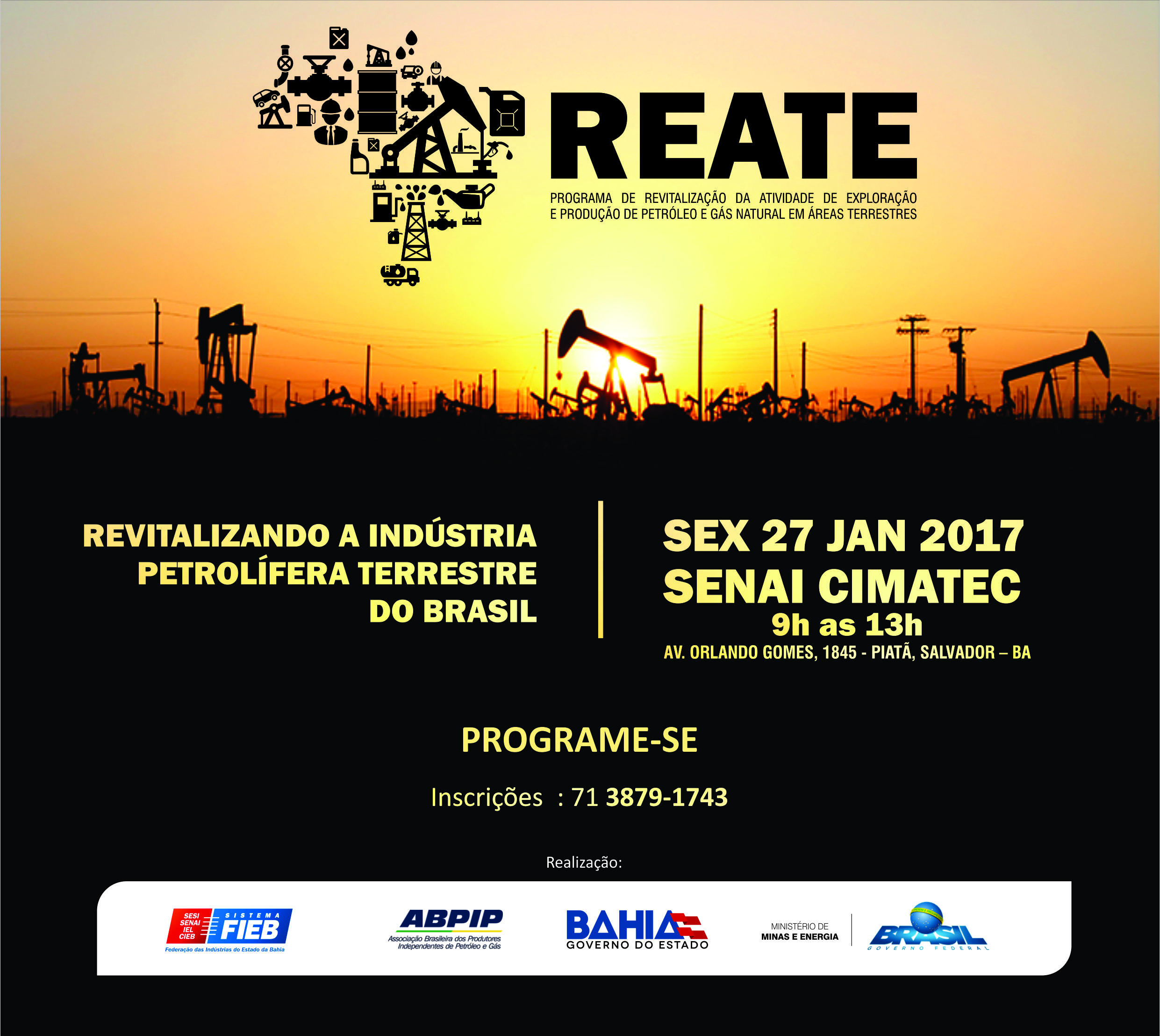 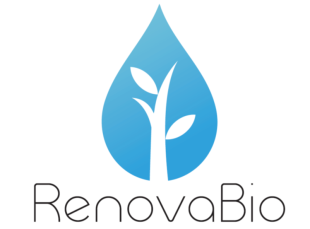 Combustível
Brasil
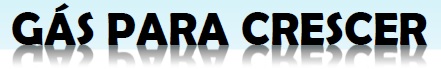 Rodadas de Licitação
Partilha, Concessão e Campos Maduros
Conteúdo Local
Repetro
Preço Mínimo
Revisão da Política de E&P
Cessão Onerosa
REATE
Missão

Revitalizar a atividade de Exploração e Produção de petróleo e gás natural em áreas terrestres no Brasil, de modo a  propiciar o desenvolvimento regional e estimular a competitividade nacional
Visão

Uma indústria de E&P terrestre forte, competitiva, com produção crescente, com pluralidade de operadores e diversidade de fornecedores de bens e serviços
Valores
Construção Estratégica Coletiva
Partes Interessadas*
Núcleo Operacional
Governo Federal
Fóruns de Secretários Estaduais: Desenvolvimento, Energia e Meio Ambiente
Associações da Indústria: Abespetro, Abpip, Abrapet, IBP
Confederação Nacional da Indústria (Federações Pertinentes)
Investidores
Petrobras
Redepetro
*Lista não exaustiva
Ministério de Minas e Energia
Agência Nacional de Petróleo, Gás Natural e Biocombustíveis
Empresa de Pesquisa Energética
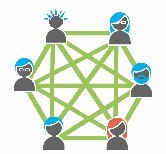 [Speaker Notes: Ver com JB]
Material em Fase de 
Compilação e Análise
2010
2011
2016
Documento ANP Fevereiro
“Produtores locais de O&G, pequenas acumulações e campos maduros”
Nota Técnica MME nº 26:
“Política para aumento das EPMs nas atividades de E&P”
Dezembro
Novembro
Carta da Abpip ao MME:
“Demandas e premissas para  destravamento do onshore Brasileiro”
Carta FIEB ao MME:
“Propostas do conselho de petróleo, gás e naval da FIEB”
Carta Redepetro RN ao MME:
“Carta de Mossoró”
Carta Redepetro Brasil ao MME:
“Propostas da Redepetro Brasil para o segmento de O&G onshore”
[Speaker Notes: Ver com JB]
Reate 2017: Frentes Estratégicas
4ª Rodada de Licitações de Áreas com Acumulações Marginais 2017
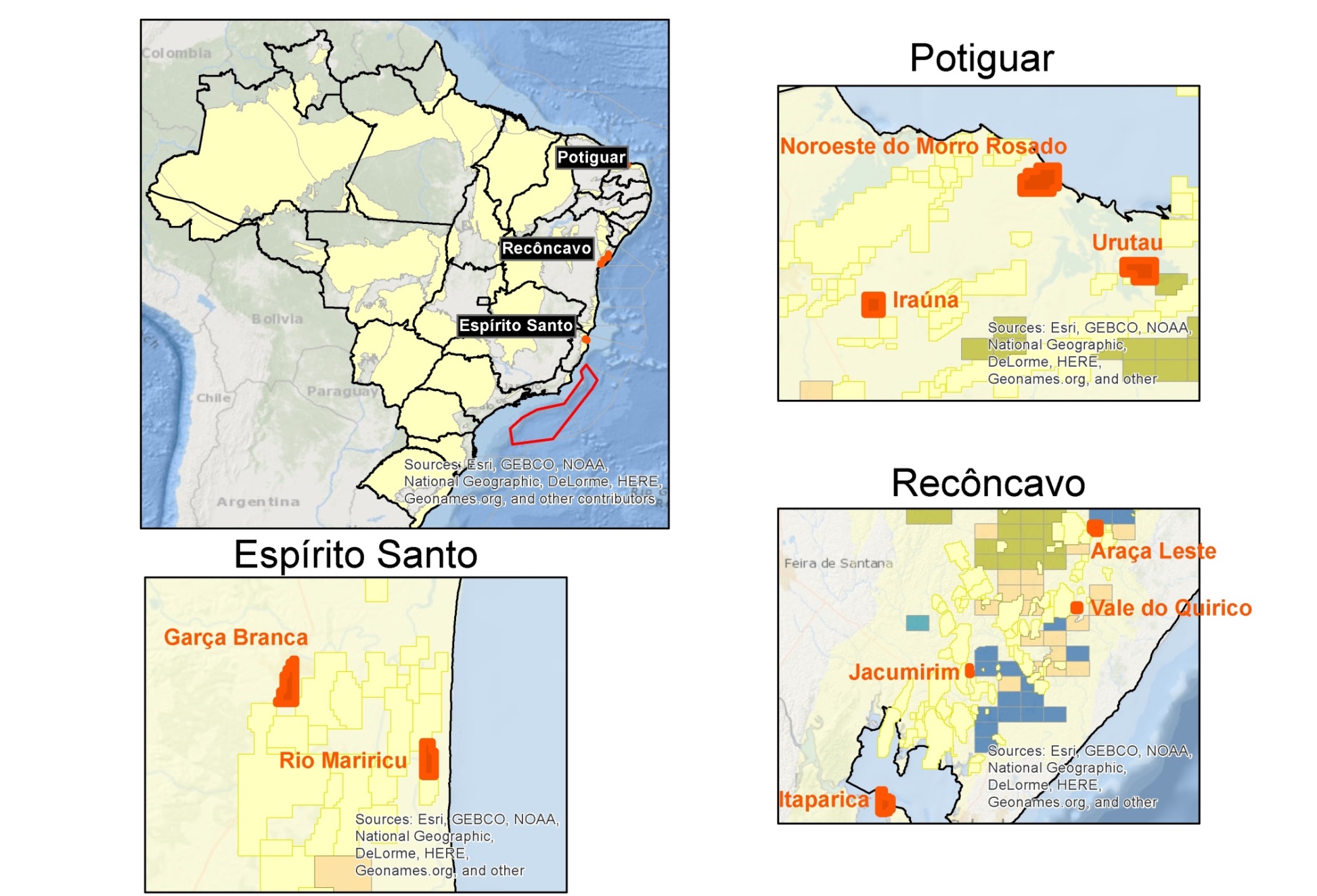 14ª Rodada de Licitações 2017
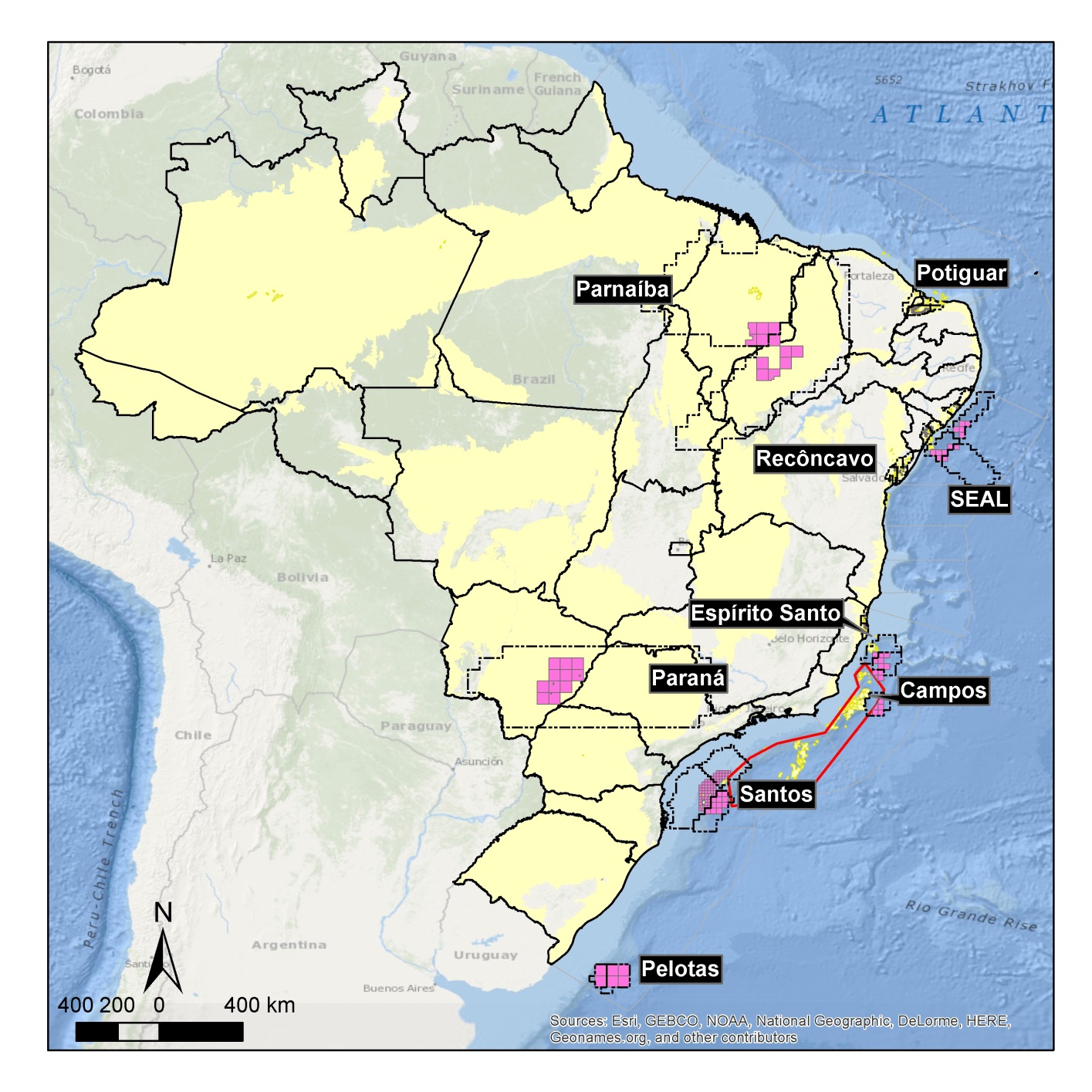 Blocos para Exploração e Produção de Petróleo e Gás Natural:288 Blocos
Exemplo de Oportunidades: Bahia
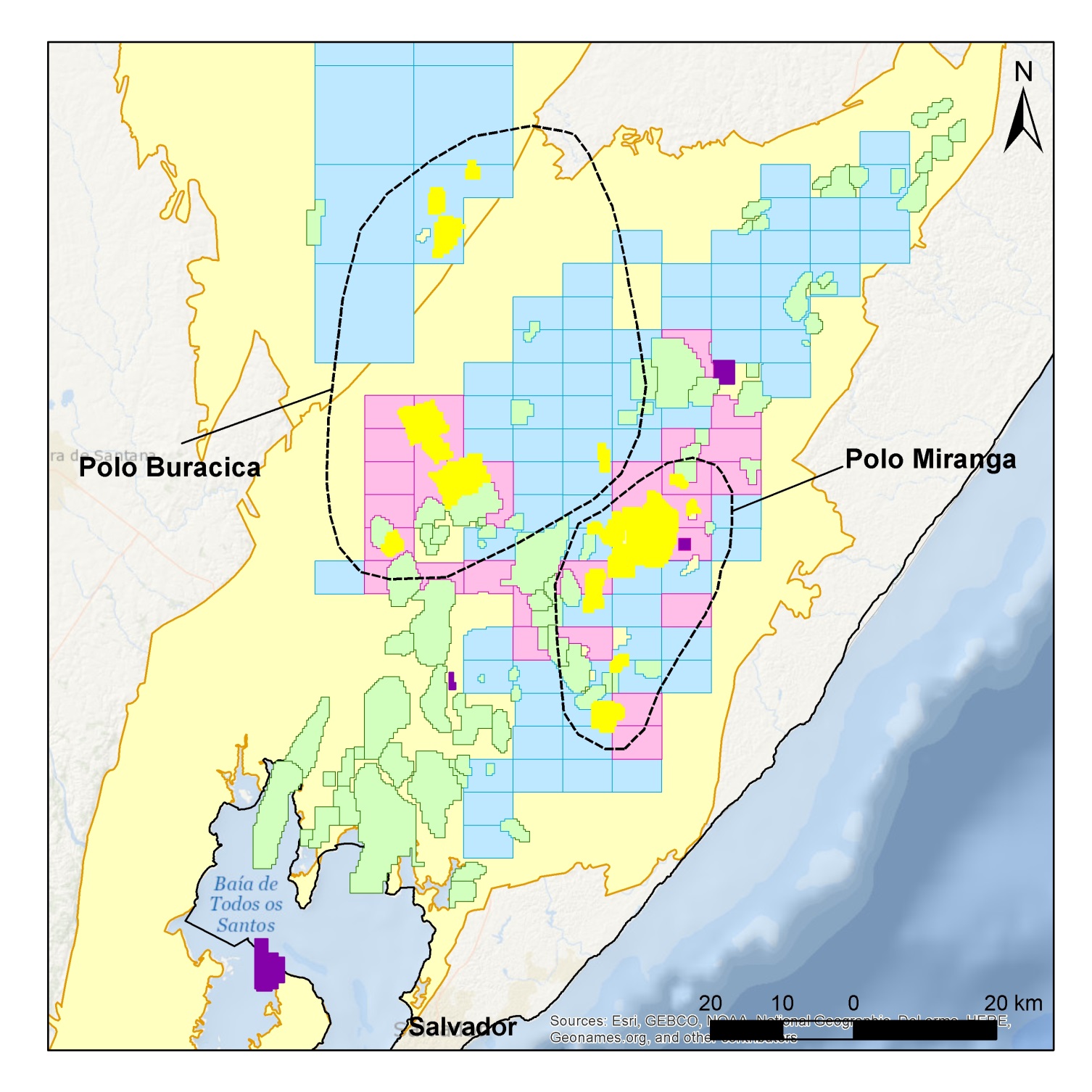 Bacia do Recôncavo
27 blocos exploratórios

Área Total Proposta: 
~ 644 km2
Araça Leste
Vale do Quirico
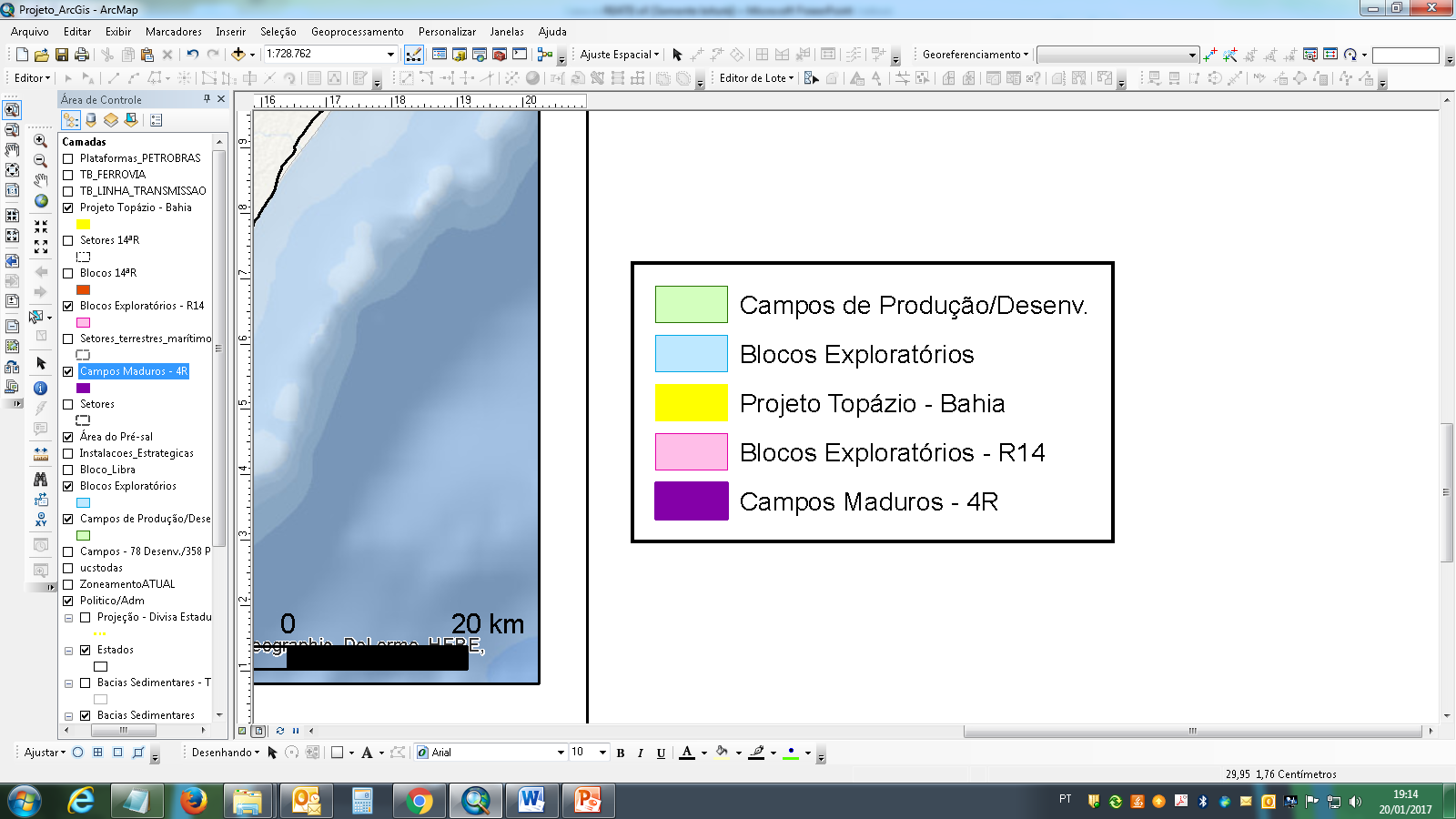 Jacumirim
Candeias
Itaparica
Cronograma de Atividades 2017
Obs: Cronograma em sinergia com o Grupo de Trabalho de Revisão da Política de E&P
[Speaker Notes: Ver com JB]
Produção Terrestre
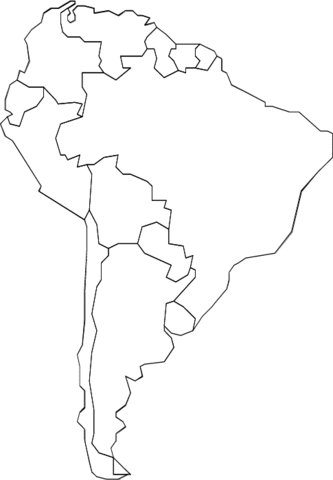 23 operadores terrestres
produziram 143 Mbbl/dia de petróleo 
26 MMm³/dia de gás natural
totalizando 306 Mboe/d
Colombia
1,000 Mbbl/d
Equador
500 Mbbl/d
5,5% da produção petróleo
23% da produção de gás
Argentina
530 Mbbl/d
Fonte: ANP - novembro de 2016
Peru
150 Mbbl/d
BRASIL
143 Mbbl/d
7855 poços onshore
39 boed/poço
Bolivia
50 Mbbl/d
10 bacias sedimentares
8 Estados da Federação
Participação da Petrobras 
96% da produção de petróleo 
70% da produção de gás
Há uma grande oportunidade no onshore do Brasil
75 anos da Produção Comercial no BRASIL
Em 14/Dez/2016 completou-se 75 anos de operação contínua do poço comercial pioneiro, Candeias-1

O poço Candeias-1 consolidou a indústria de petróleo no Brasil e continua produzindo até hoje
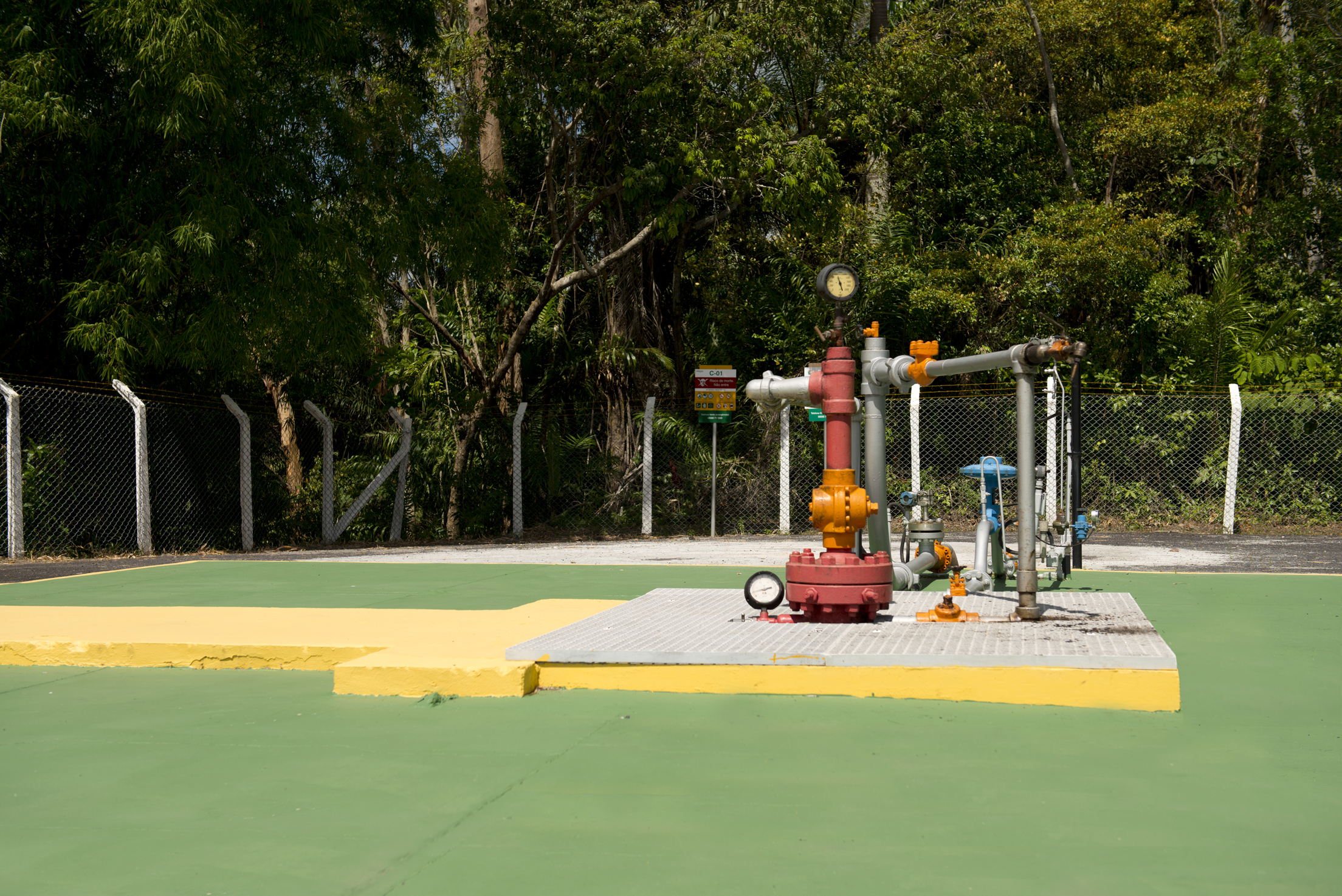 Poço Candeias 1 , produzindo desde 14/Dez/1941